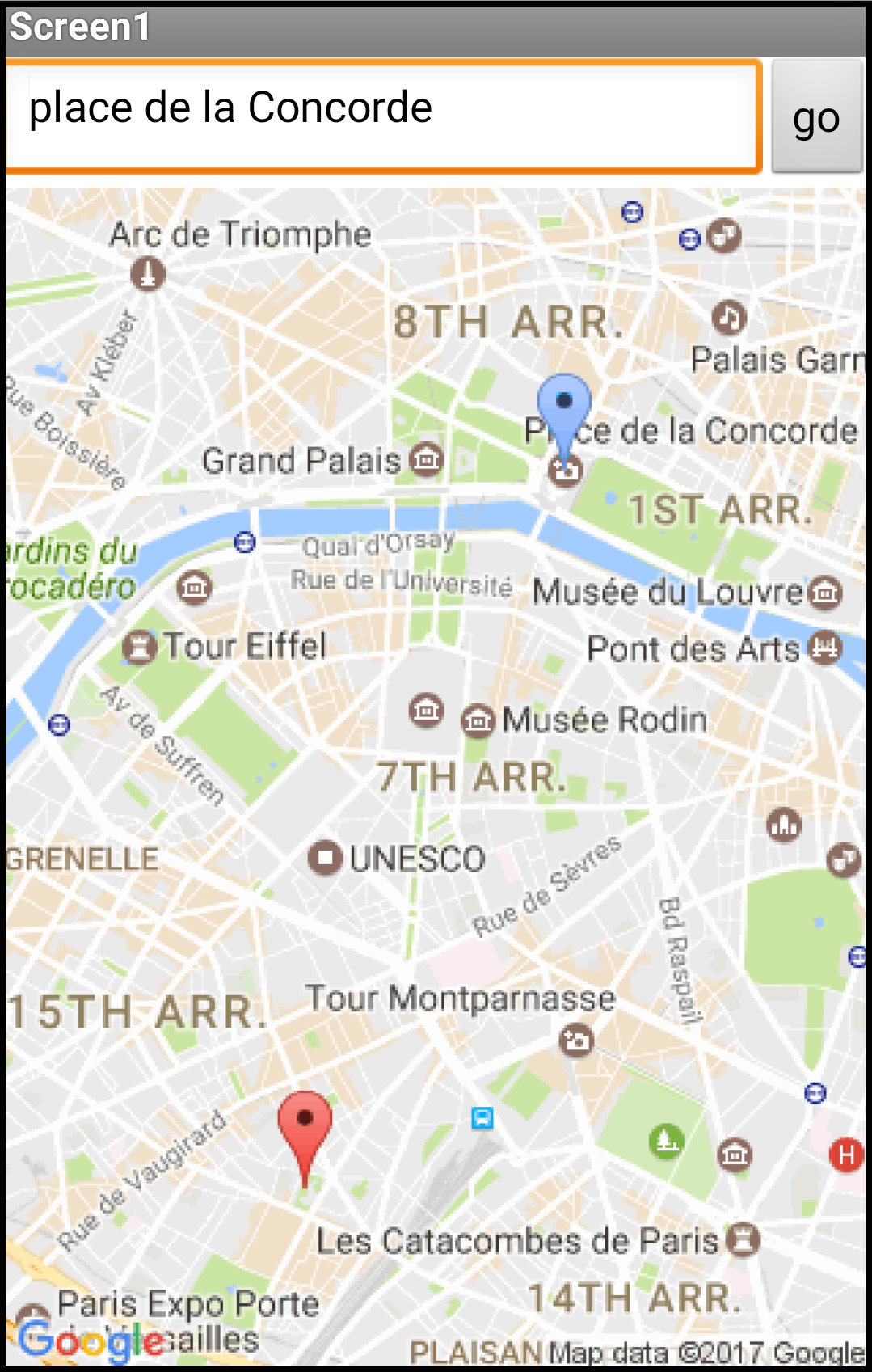 App Inventor

Géolocalisation et Cartes